SV discovery and analysis(phase II&III)
Gerstein lab
November 5, 2012
Analyses
Deletion & duplication calls (CNVnator)
Per population
Per individual (including CG data?)
Breakpoint selection and analysis
Retroduplication calls
Per population
Per individual
Deletion & duplication calls
Using CNVnator with minor improvements and additional stringency from finding PE support
Breakpoint selection(summary of current analysis)
Gold set of 12,774 breakpoints(update numbers)
11%-19% of SVs are also found by Mills-Devine set
Comparison is inexact for cases with micro-homology and micro-insertion due to different conventions
24% are on OMNI 2.5s array
First round of PCR validation of 60 random events
48 tested
18 (38%) perfectly validated
2 (4%) validated with different breakpoints
2 (4%) invalidated
1 (2%) unclear – no match in the reference genome
25 (52%) unclear PCR status
Genotypes for breakpointson OMNI 2.5s (update)
Total of 4,385 breakpoints genotypes on XXX samples
3,084 (70.3%) are part of gold set
XXX IRS FDR
More comprehensive but very concordant with genotypes assigned by read mapping to junction sequence
Retroduplications(future analysis)
What is retroduplication?
Distant locus
Gene
Genome
mRNA
Genome
Retroduplication
Gene
8
[Speaker Notes: Most of Ψgenes are processed]
Approaches
Gene
Novel retroduplication
(   )
(   )
(   )
Person
Splice junction
library
Unique sequences
Bowtie mapping
Unmapped genomic reads
Gene
Novel retroduplication
Read sequencing
…
Person
…
Reference
Cluster
Read mapping
9
[Speaker Notes: Split-read and paired-end approaches]
In phase I
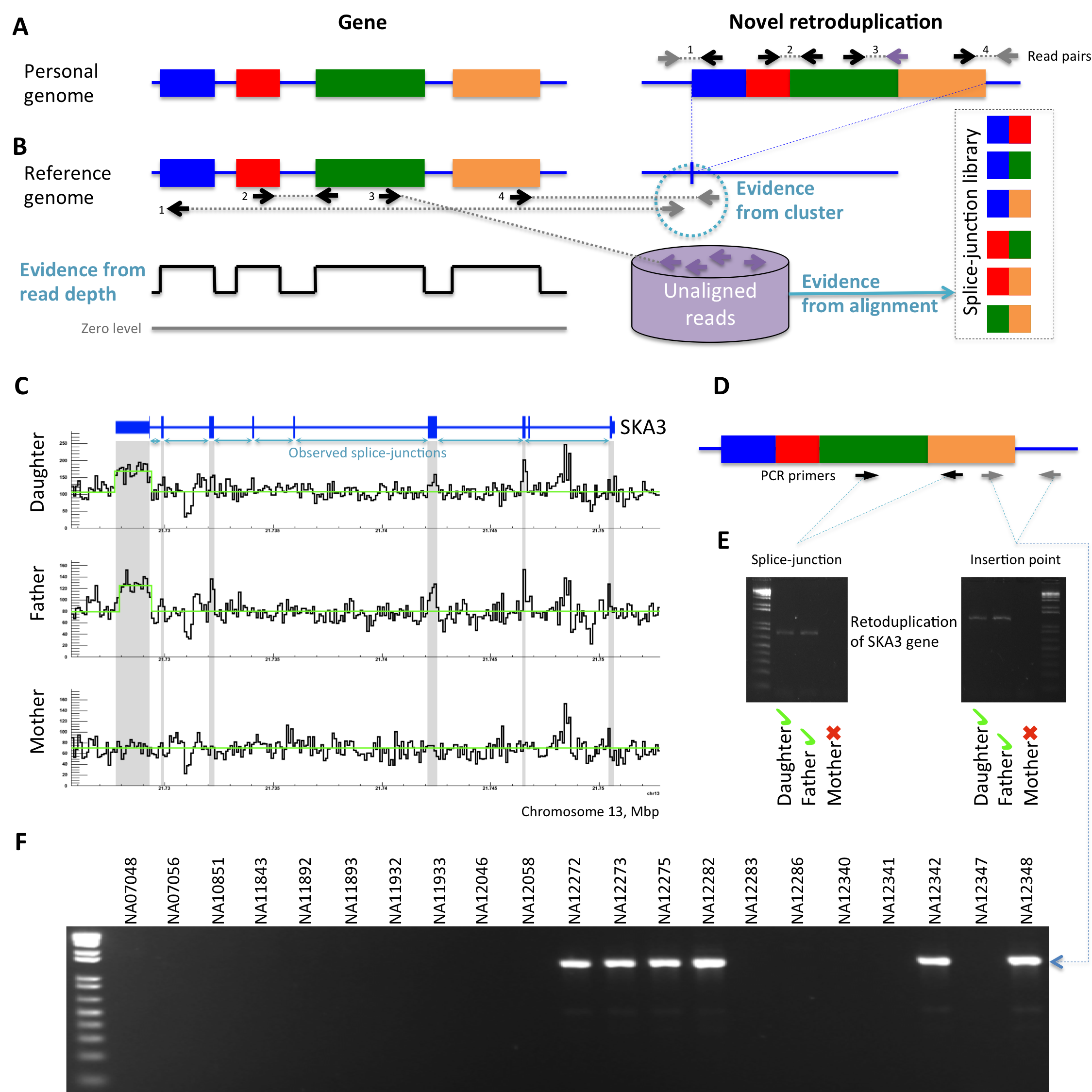 Discovered 147 retroduplications in Phase I data
10
[Speaker Notes: Split-read and paired-end approaches]